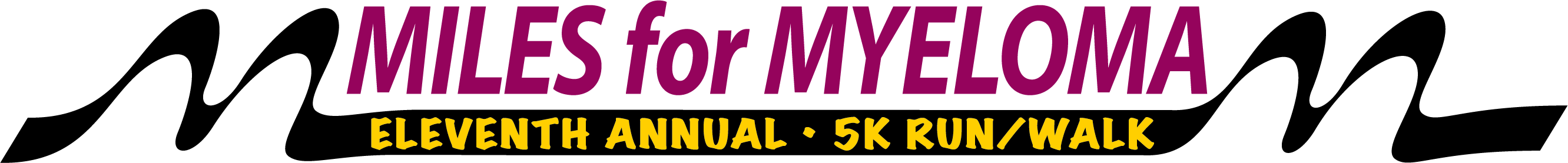 Miles 4 Myeloma 5k 2019
Putting the FUN in Fundraising!
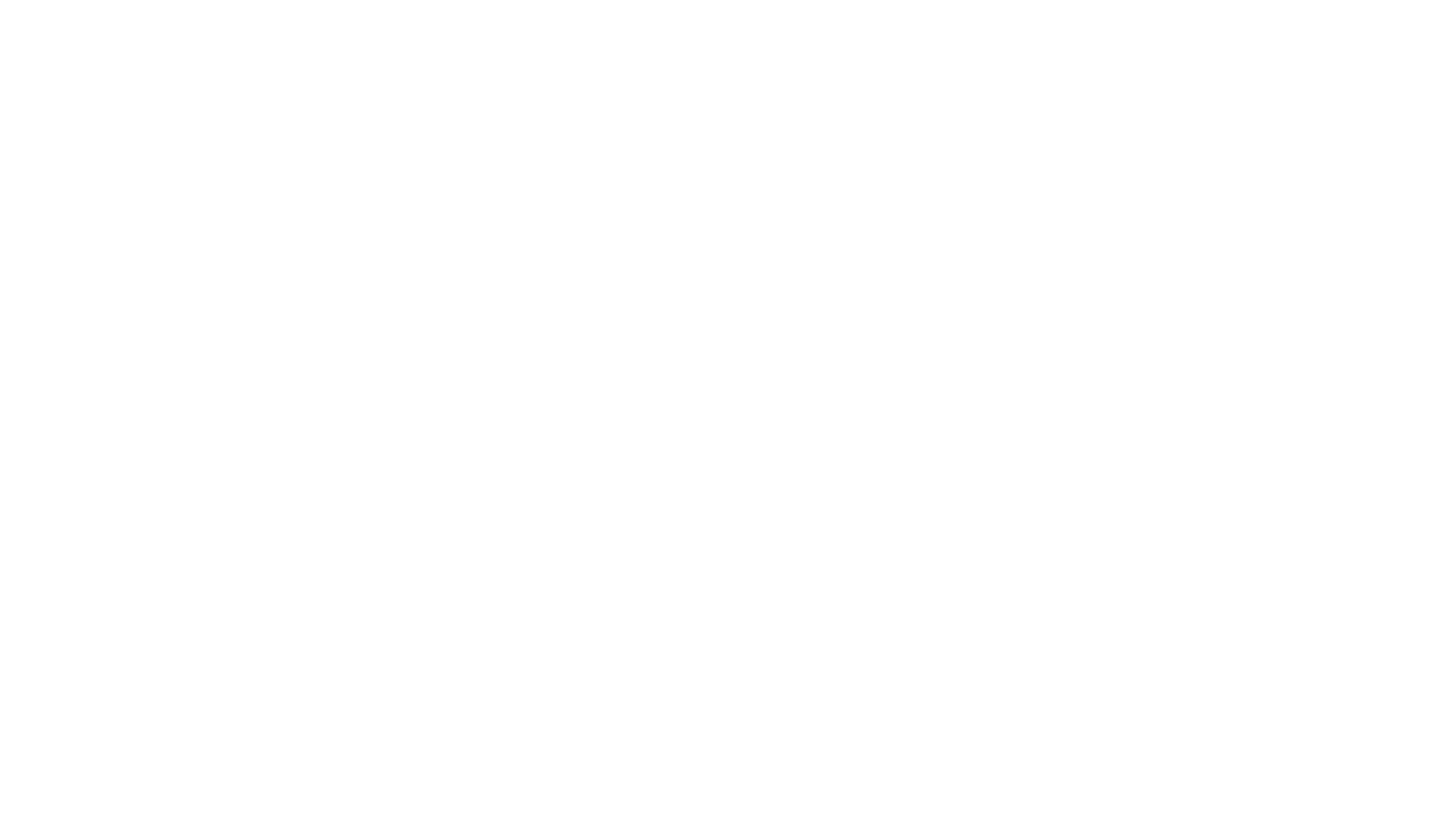 Saturday, April 27th, 2019
8:30am race start                        (registration opens at 7:15am)
Memorial Hall/Please Touch Museum (West Fairmount Park)
$30 for adults until April 24th,                $35 day-of registration
$20 for kids 12 and under anytime
5k course through West Fairmount Park
Pre-event program with speakers, DJ, water stop on course, snacks and water after, awards, t-shirts, swag bags
BEAUTIFUL WEATHER!
Overview of the Event
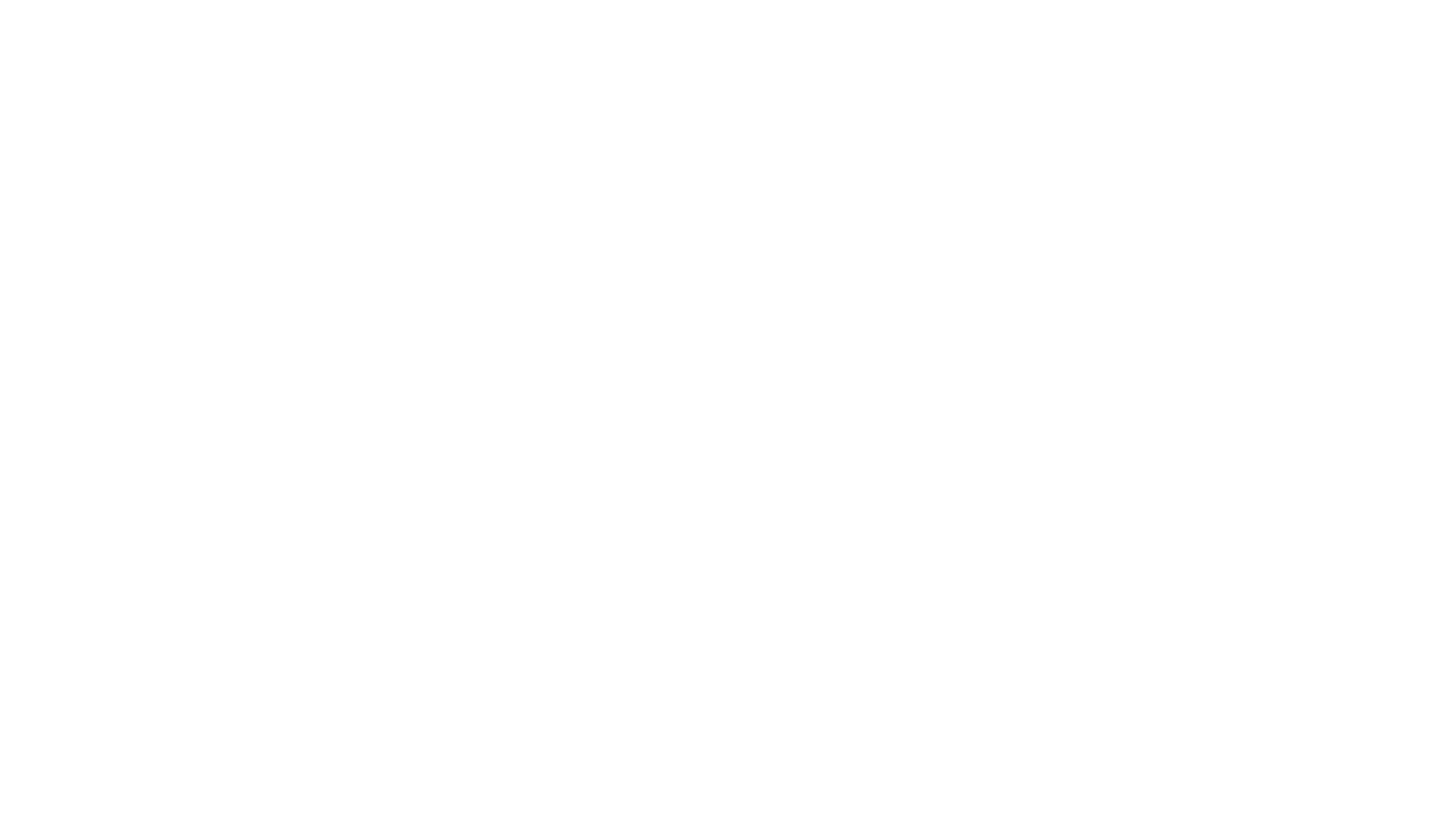 Incentive:Fundraising Prize
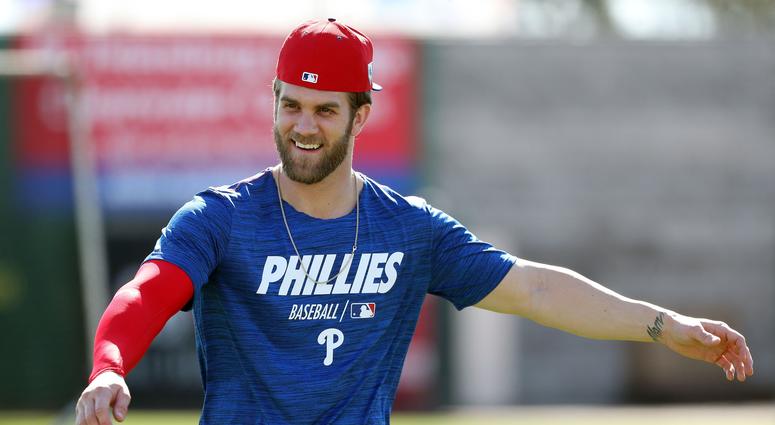 The individual OR team that raises the most funds by April 20th will win an awesome Phillies package!  
The package includes:
4 Hall of Fame Club level tickets
Cocktails and dinner prior to the game in the Phillies Executive Dining Room
Preferred parking
Last year’s prize went to our own Joel Gottfried of the Wyndmoor Warriors who raised $10,600 – It can be done!
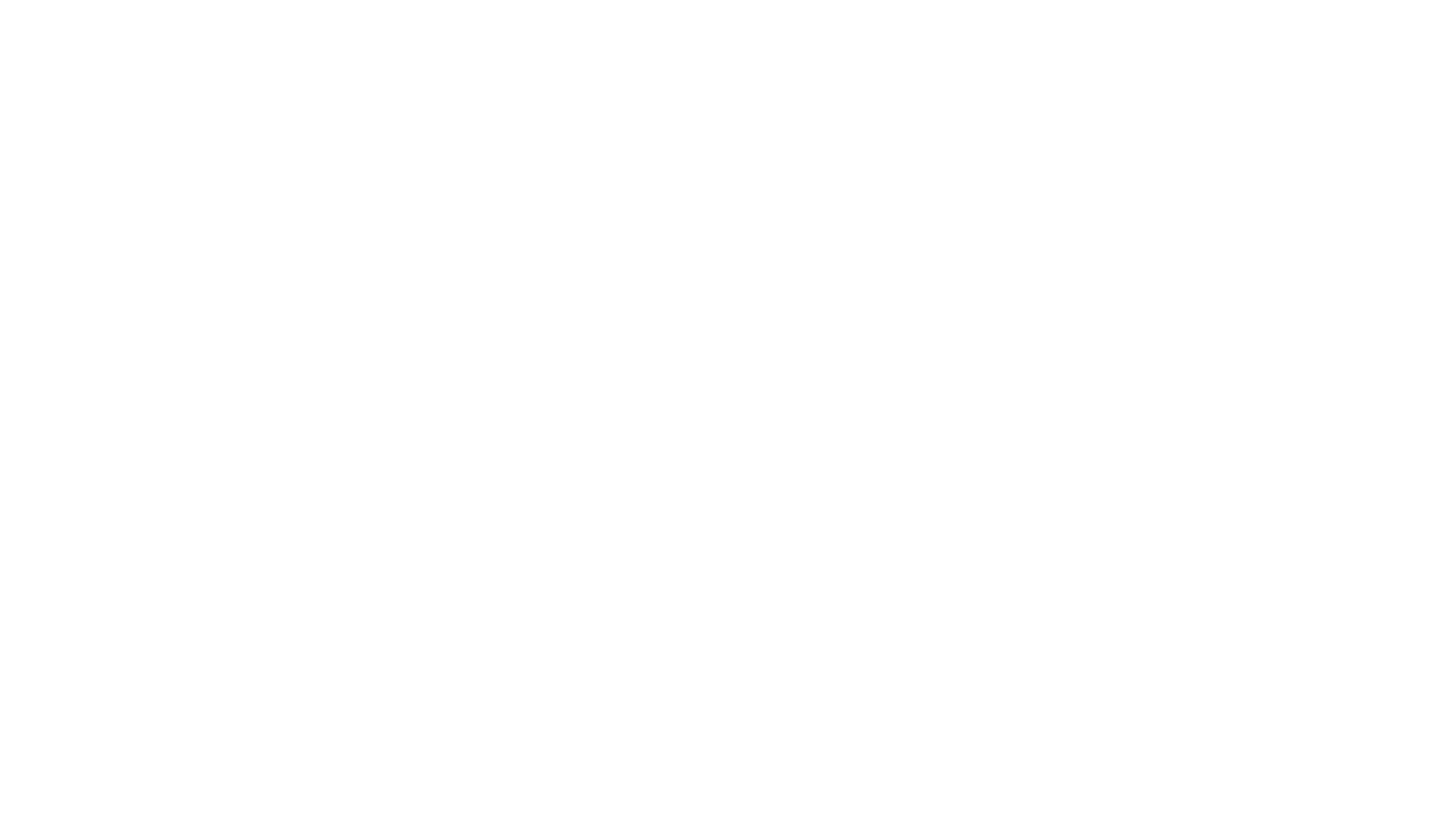 Team Registration versus Individual Registration
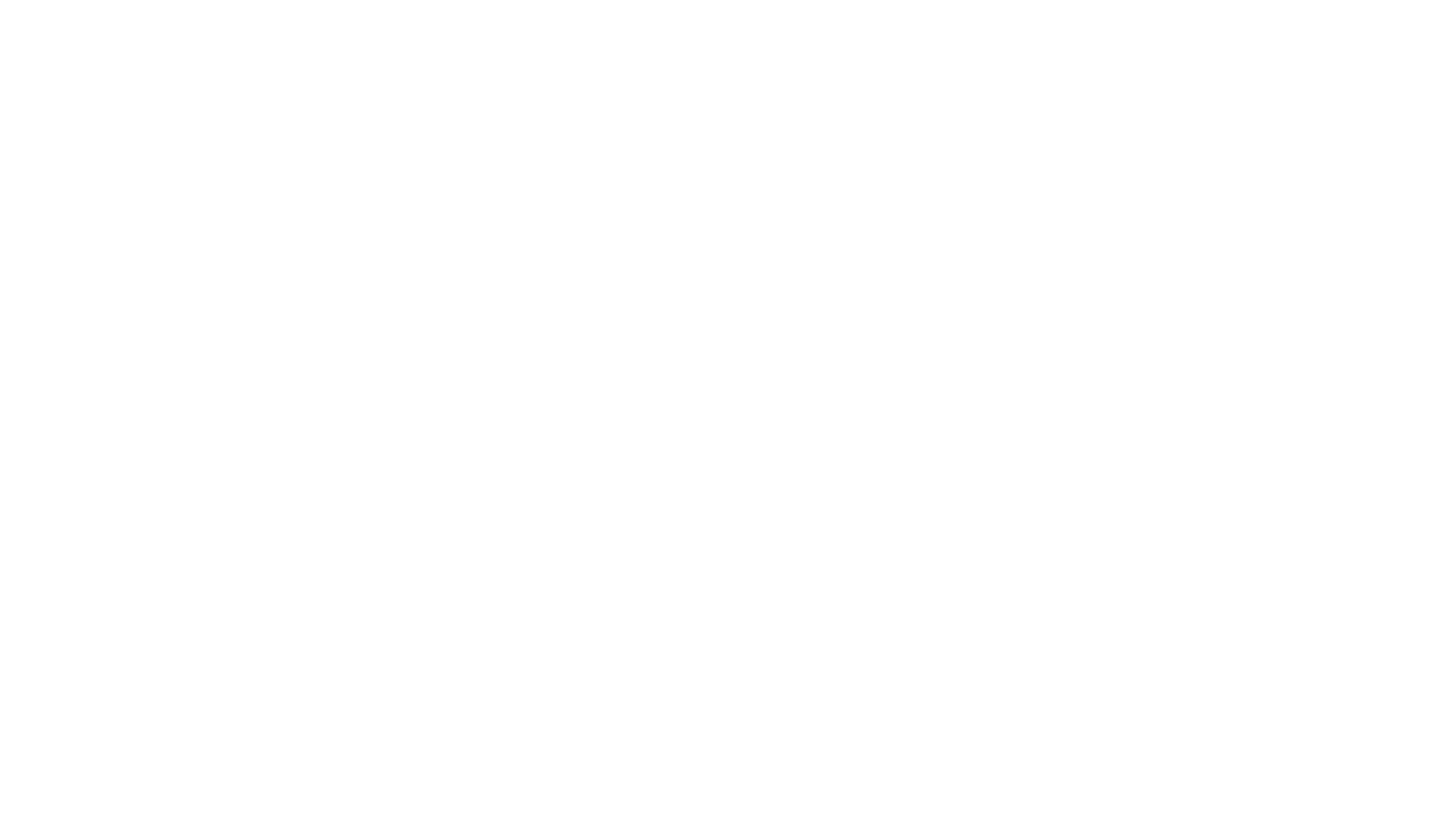 It doesn’t have to be intimidating
Why fundraise through the registration site versus Crowdfunding sites or Facebook
Set a goal, communicate it, keep people posted on your progress
Make it personal – tell your story
Themes
Milestones - birthday, remission date
Thresholds with fun/wacky prizes, gifts of service (chores for charity, other unique offerings you can make)
Audiences: 
Family
Friends
Co-workers
Corporate matches
Alumni
Individual Fundraising Asks – the “hard part”
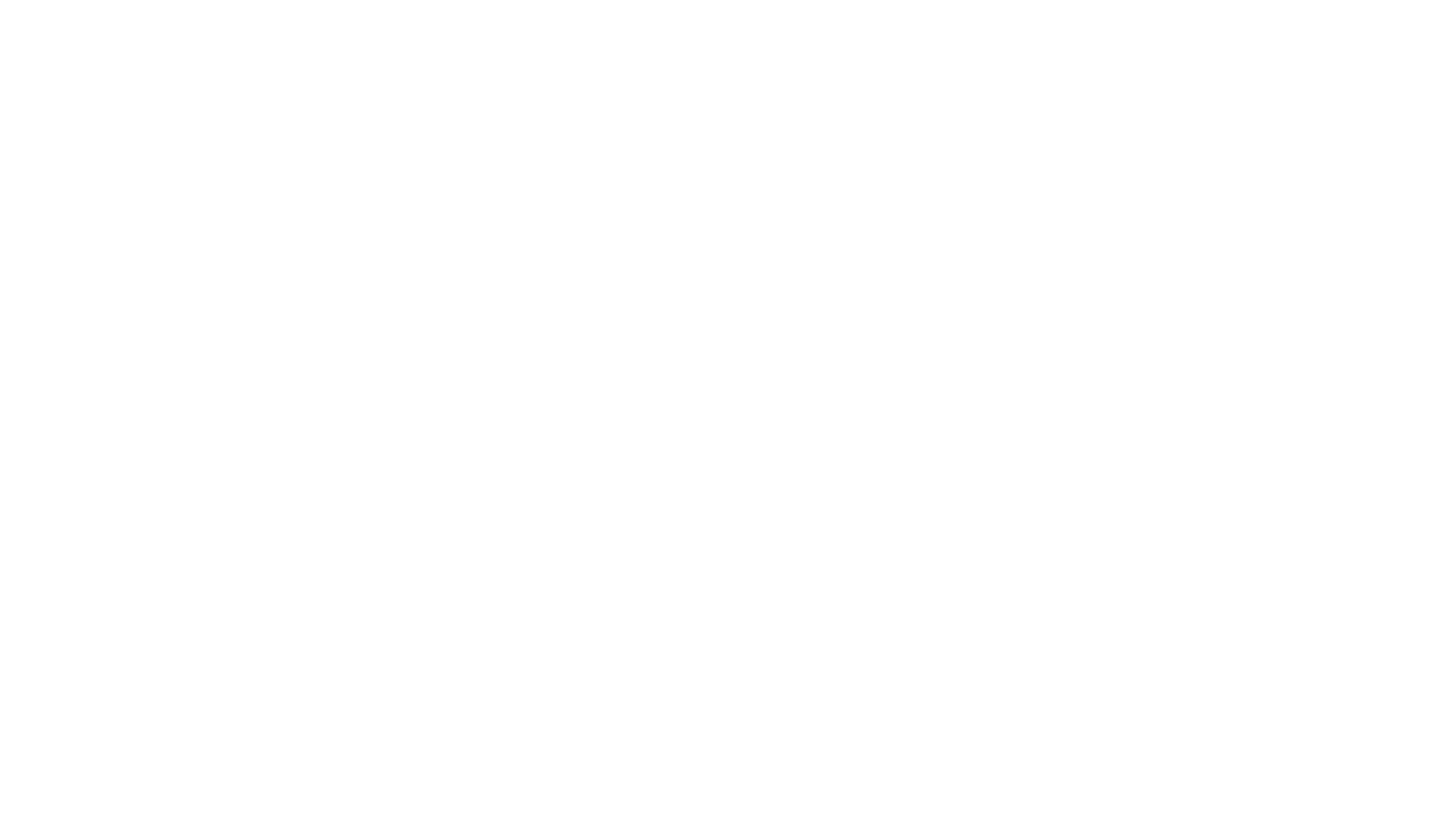 Happy hours
Training runs/walks 
50/50
Facebook/Instagram Live
Events
Registration Page
As a reminder, the registration site can be found at:
http://give.myeloma.org/milesformyeloma19

You can also provide the offline donation form found at the bottom of the registration home page.

Please share!
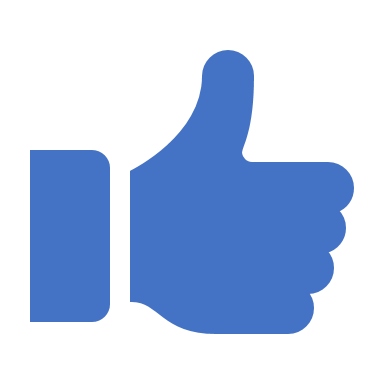